Русская матрешка
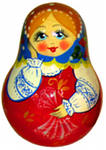 Работу выполнил : Исаев Александр
На тему : «Матрешка»
Матрешка
Матрёшка — русская деревянная игрушка в виде расписной куклы.
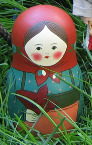 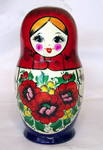 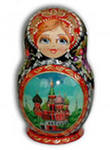 Изготовление матрешек
Сначала подбирают подходящий вид древесины. Деревья обычно срубают ранней весной, снимают кору. Затем бревна складируют и сушат в течение нескольких лет в хорошо вентилируемом месте.
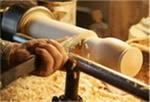 Когда появились первые матрешки
Когда появились первые матрешки
Русская деревянная расписная кукла появилась в России в 90х годах XIX века, в период бурного экономического и культурного развития.
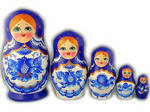 Почему её так назвали
Русскую деревянную куклу назвали матрёшкой. Сделано это было не случайно. В дореволюционной провинции имя Матрена, Матрёша считалось одним из наиболее распространённых женских имён, в основе корня которого лежит латинское слово «mater», означающее-мать.
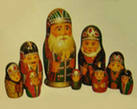 Матрешки
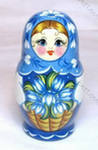 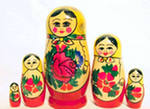 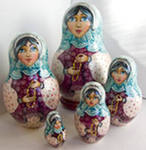 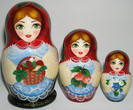 Спасибо за внимание!